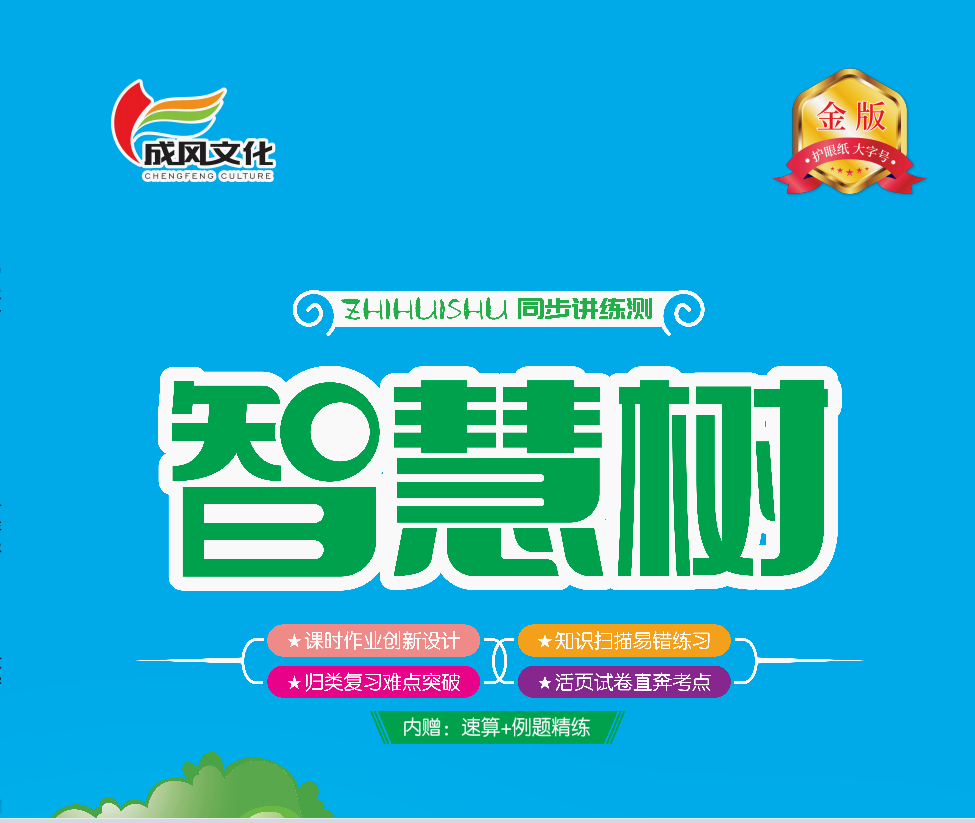 一   认识平面图形
第3课时   七巧板
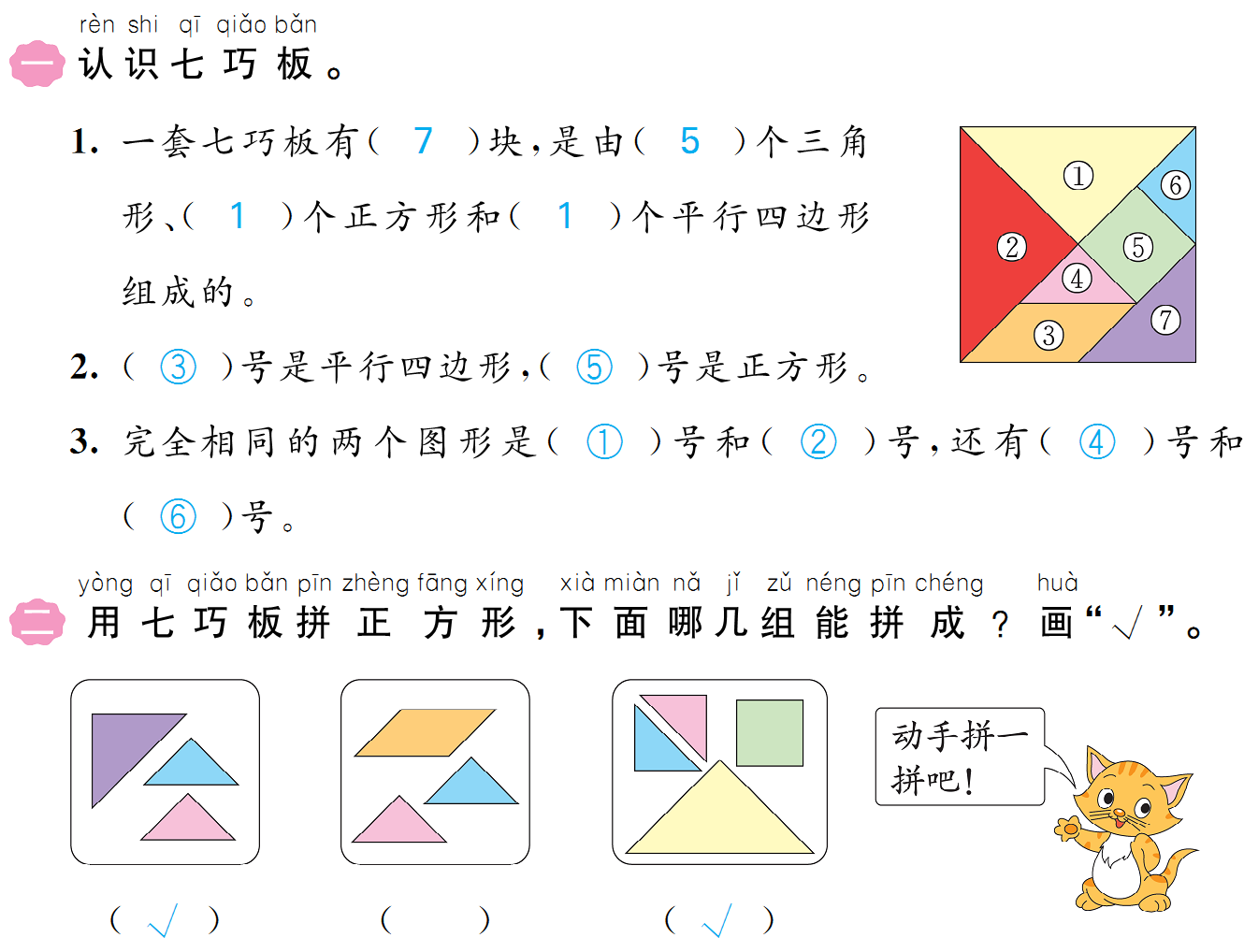 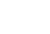 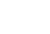 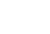 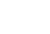 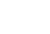 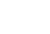 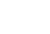 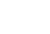 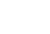 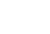 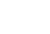 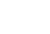 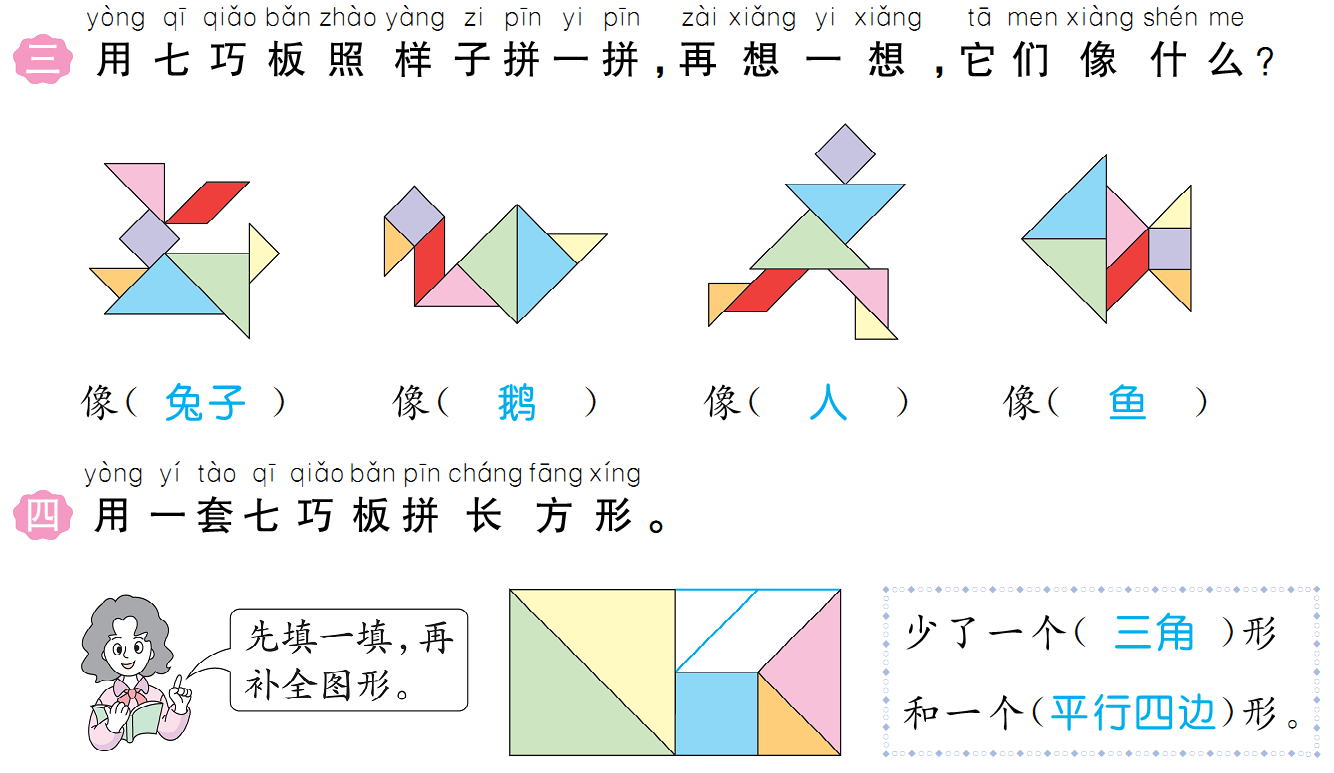 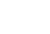 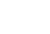 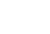 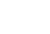 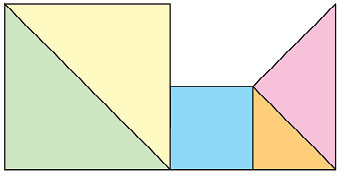 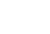 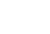 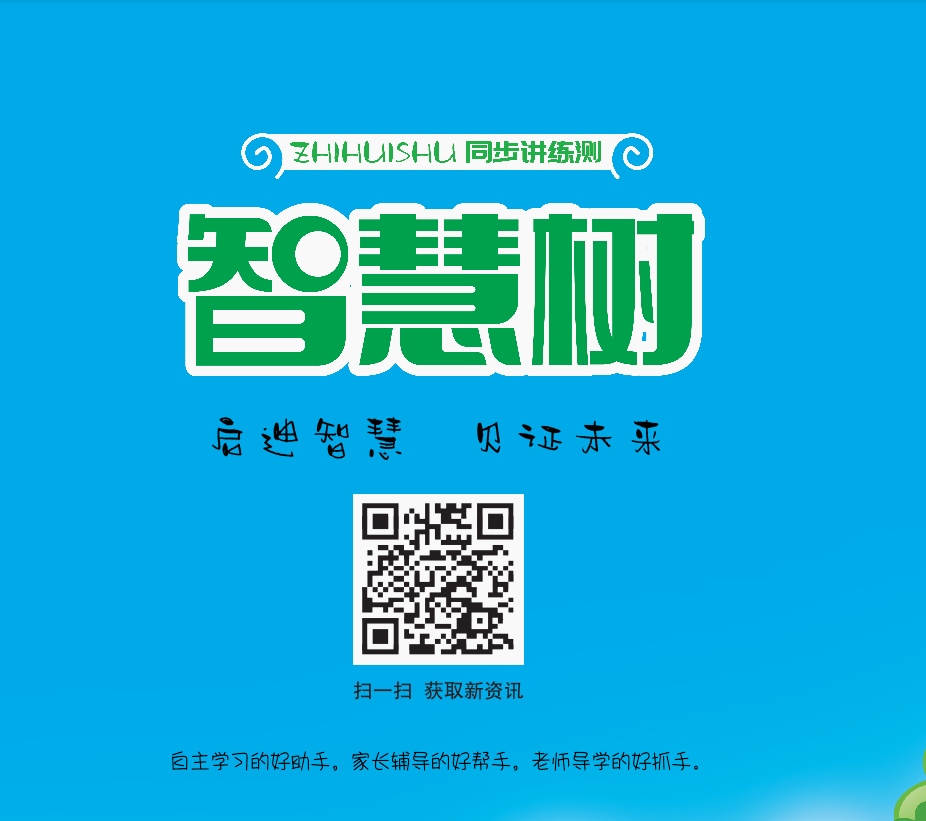 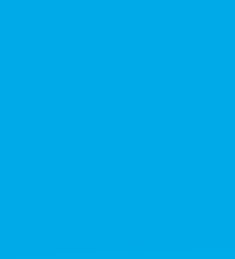